I popoli dell’ Italia antica
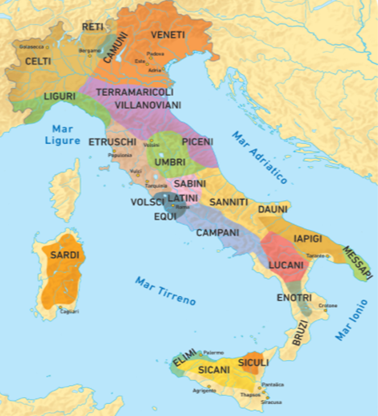 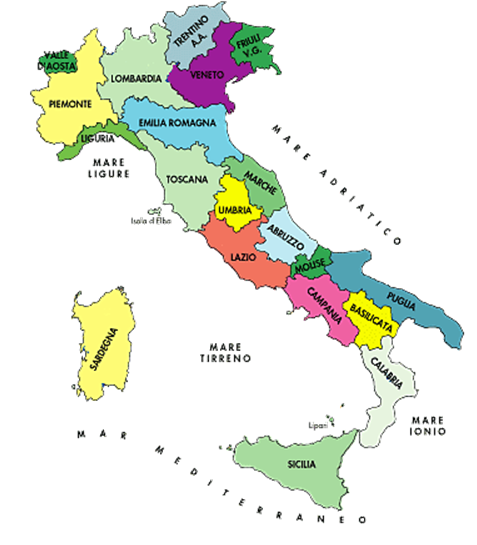 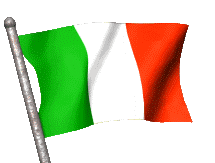 Classe 5D Ins. Anna Toscano
Le civiltà italiche
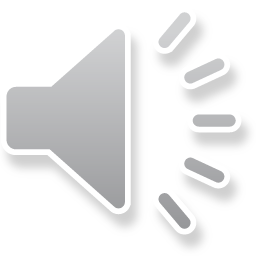 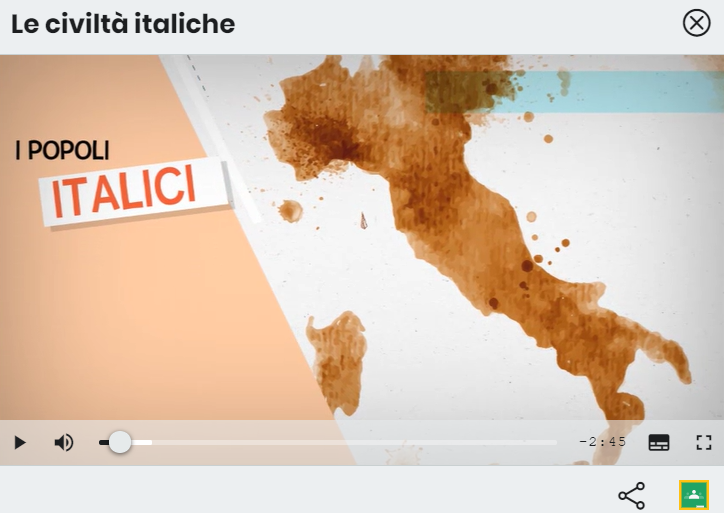 https://dbookeasy.giuntiscuola.it/app/books/GIAC90_75556W/media?part=2
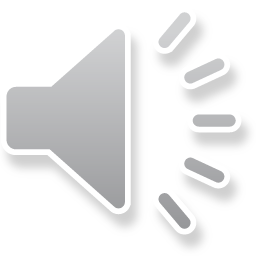 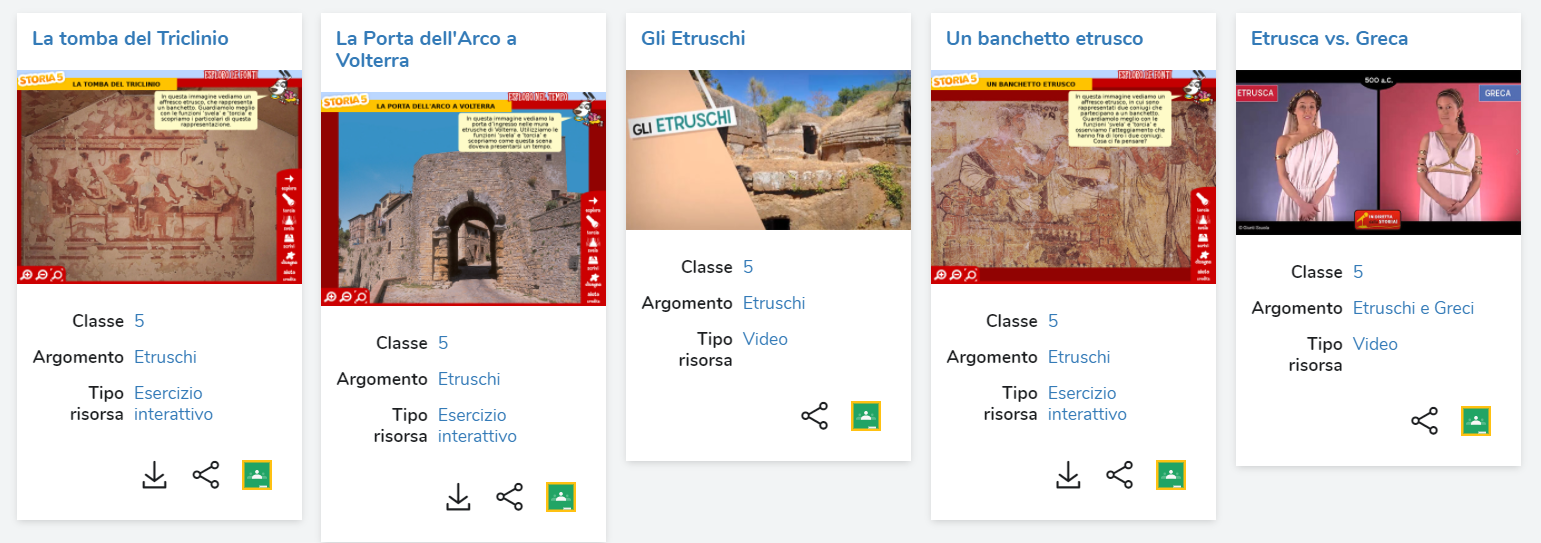 https://dbookeasy.giuntiscuola.it/app/books/GIAC90_75556W/media?part=4
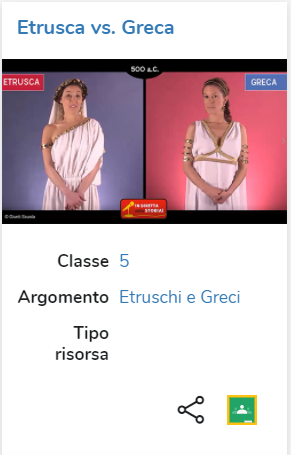 ATTIVITA’
In diretta dalla storia
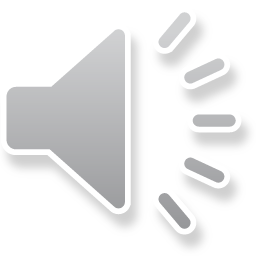 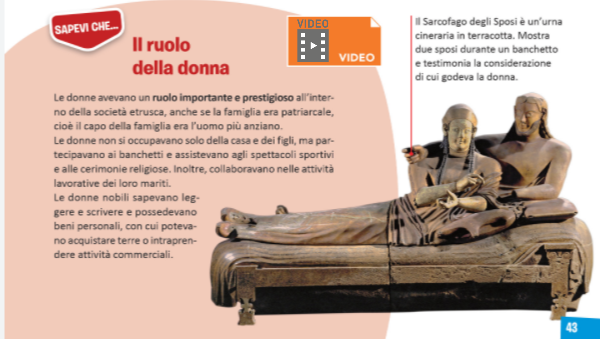 In diretta dalla storia
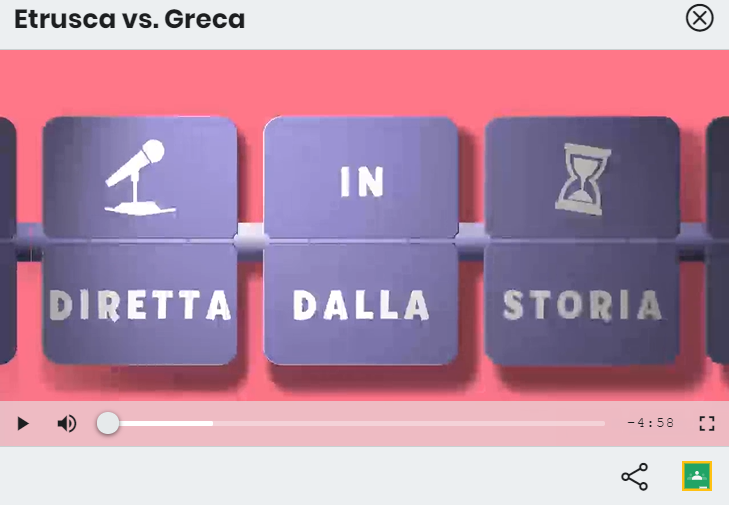 https://dbookeasy.giuntiscuola.it/app/books/GIAC90_75556W/pdf/43